暖色清新简约通用PPT模板
Warm and refreshing work report PPT template
点灯人
点灯人
01
相关标题文字
02
相关标题文字
03
相关标题文字
04
相关标题文字
目录
CONTENTS
05
相关标题文字
相关标题文字
01
请替换文字内容
请替换文字内容
请替换文字内容
请替换文字内容
请替换文字内容
此处添加标题文本
This is a good space for a short subtitle
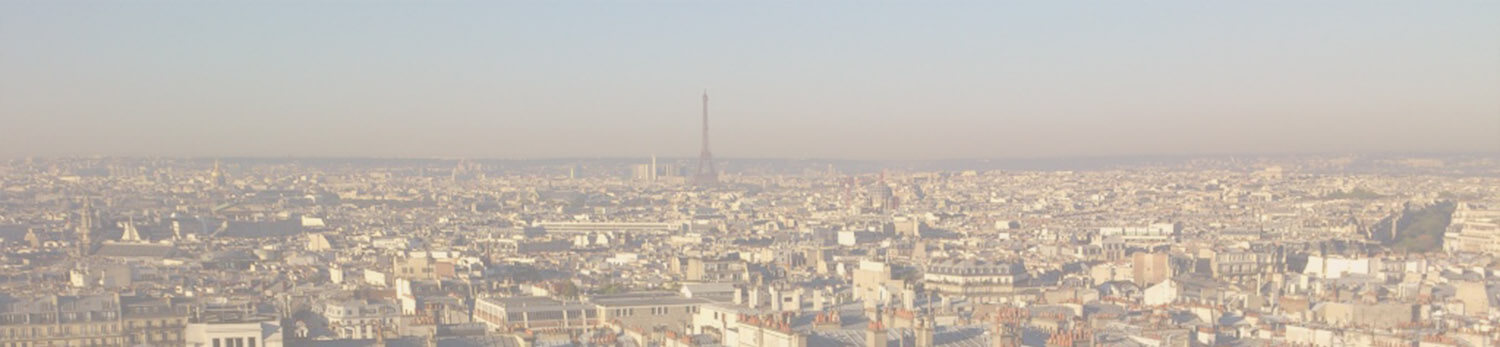 添加标题

添加你的详细文本内容添加你的详细文本内容添加你的详细文本内容添加你的详细文本内容
添加标题
添加标题
添加标题
添加你的详细文本内容添加你的详细文本内容添加你的详细文本内容添加你的详细文本内容
添加你的详细文本内容添加你的详细文本内容添加你的详细文本内容添加你的详细文本内容
添加你的详细文本内容添加你的详细文本内容添加你的详细文本内容添加你的详细文本内容
此处添加标题文本
This is a good space for a short subtitle
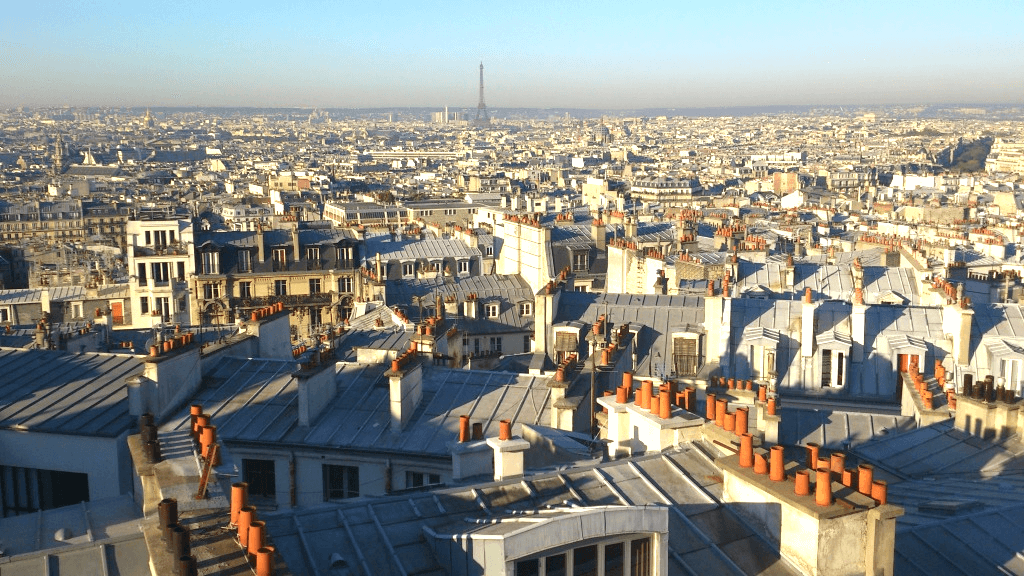 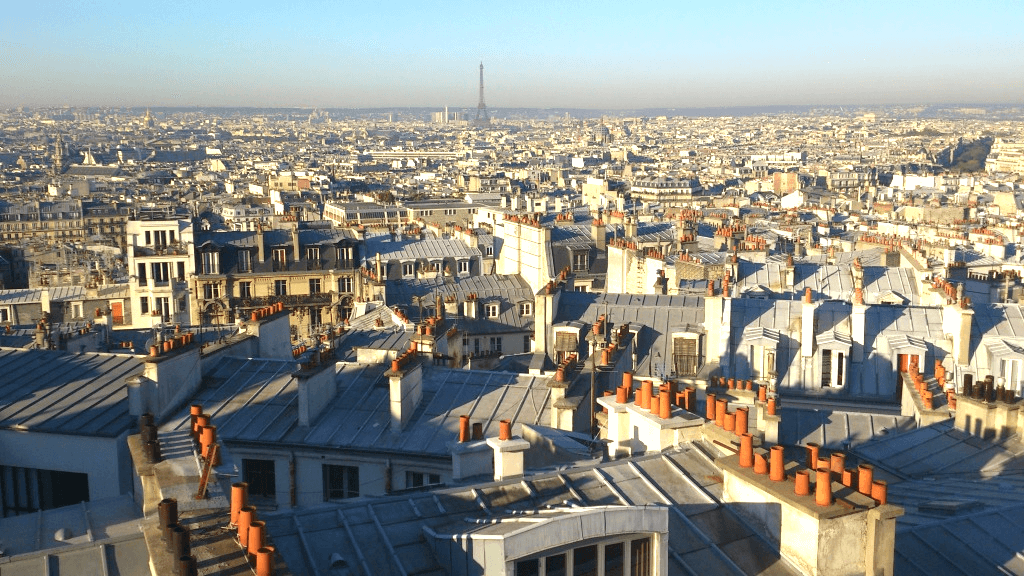 添加标题

添加你的详细文本内容添加你的详细文本内容添加你的详细文本内容添加你的详细文本内容
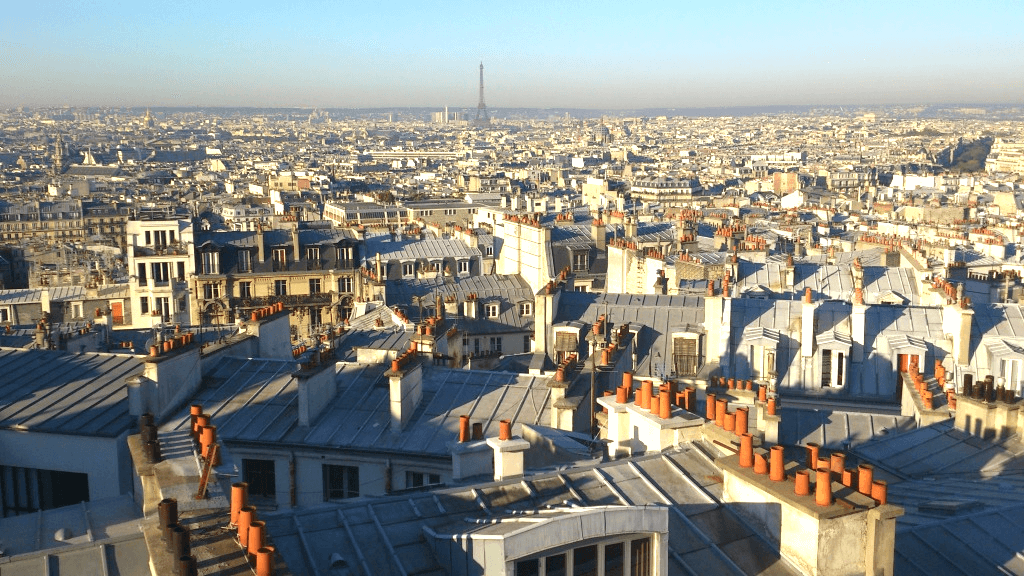 添加标题

添加你的详细文本内容添加你的详细文本内容添加你的详细文本内容添加你的详细文本内容
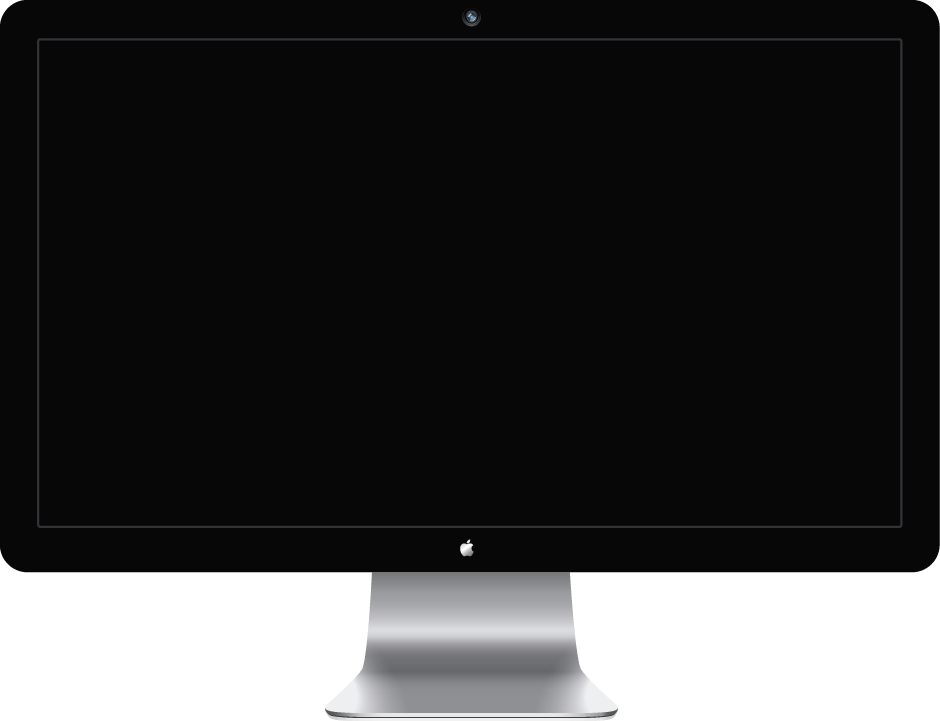 此处添加标题文本
This is a good space for a short subtitle
添加标题
添加你的详细文本内容添加你的详细文本内容添加你的详细文本内容
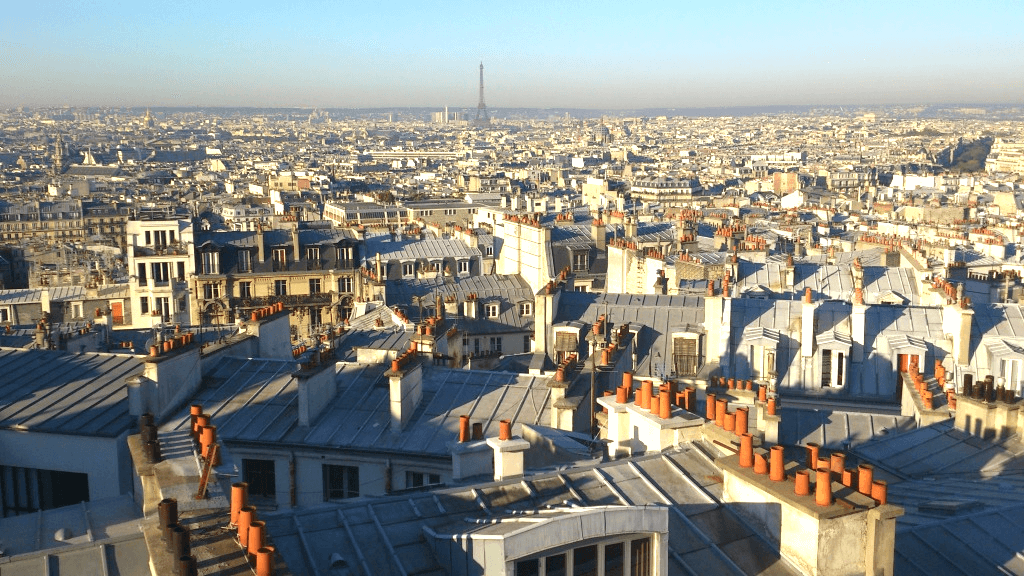 添加标题
添加你的详细文本内容添加你的详细文本内容添加你的详细文本内容
添加标题
添加你的详细文本内容添加你的详细文本内容添加你的详细文本内容添加你的详细文本内容
添加标题
添加你的详细文本内容添加你的详细文本内容添加你的详细文本内容
添加标题
添加你的详细文本内容添加你的详细文本内容添加你的详细文本内容
此处添加标题文本
This is a good space for a short subtitle
添加标题01
添加你的详细文本内容添加你的详细文本内容添加你的详细文本内容添加你的详细文本内容
04 添加标题
添加你的详细文本内容添加你的详细文本内容添加你的详细文本内容添加你的详细文本内容
添加标题02
添加你的详细文本内容添加你的详细文本内容添加你的详细文本内容添加你的详细文本内容
05 添加标题
添加你的详细文本内容添加你的详细文本内容添加你的详细文本内容添加你的详细文本内容
添加标题
添加标题03
添加你的详细文本内容添加你的详细文本内容添加你的详细文本内容添加你的详细文本内容
06 添加标题
添加你的详细文本内容添加你的详细文本内容添加你的详细文本内容添加你的详细文本内容
相关标题文字
02
请替换文字内容
请替换文字内容
请替换文字内容
此处添加标题文本
This is a good space for a short subtitle
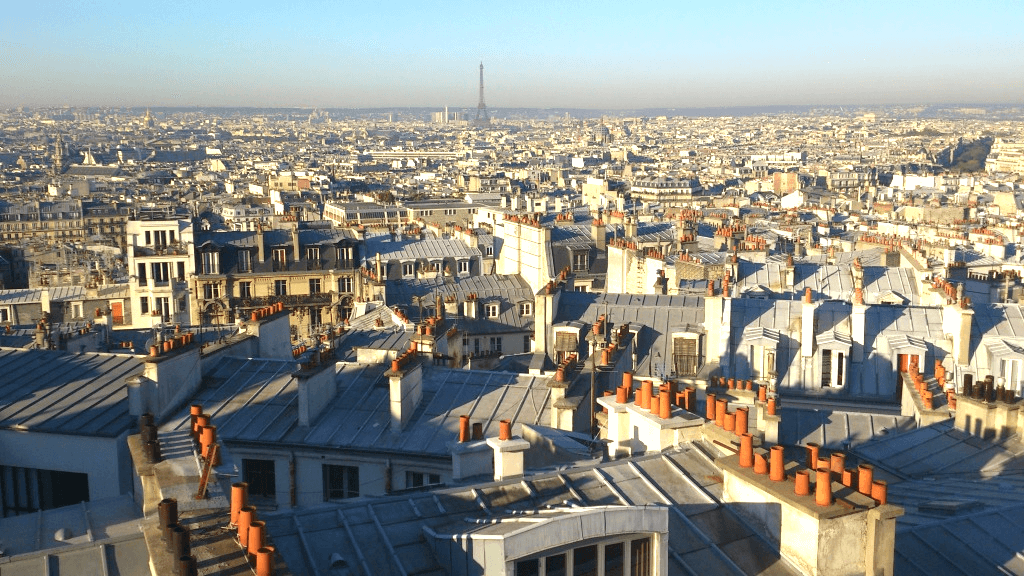 添加标题
添加你的详细文本内容添加你的详细文本内容添加你的详细文本内容添加你的详细文本内容
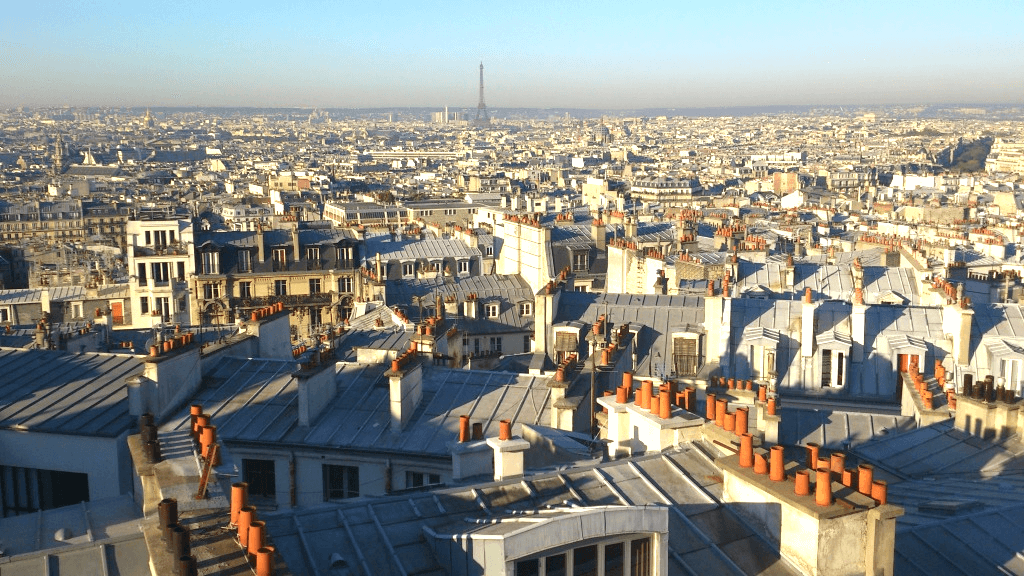 添加标题
添加你的详细文本内容添加你的详细文本内容添加你的详细文本内容添加你的详细文本内容
此处添加标题文本
This is a good space for a short subtitle
添加标题
添加你的详细文本内容添加你的详细文本内容添加你的详细文本内容
添加标题
添加你的详细文本内容添加你的详细文本内容添加你的详细文本内容
添加标题
添加你的详细文本内容添加你的详细文本内容添加你的详细文本内容
添加标题
添加你的详细文本内容添加你的详细文本内容添加你的详细文本内容
此处添加标题文本
This is a good space for a short subtitle
添加标题
添加你的详细文本内容添加你的详细文本内容添加你的详细文本内容
添加标题
添加你的详细文本内容添加你的详细文本内容添加你的详细文本内容
添加标题
添加你的详细文本内容添加你的详细文本内容添加你的详细文本内容
添加标题
添加你的详细文本内容添加你的详细文本内容添加你的详细文本内容
此处添加标题文本
This is a good space for a short subtitle
添加标题
添加你的详细文本内容添加你的详细文本内容添加你的详细文本内容
添加标题
添加你的详细文本内容添加你的详细文本内容添加你的详细文本内容
添加标题
添加你的详细文本内容添加你的详细文本内容添加你的详细文本内容
添加标题
添加你的详细文本内容添加你的详细文本内容添加你的详细文本内容
添加标题
添加你的详细文本内容添加你的详细文本内容添加你的详细文本内容
添加标题
添加你的详细文本内容添加你的详细文本内容添加你的详细文本内容
添加标题
添加你的详细文本内容添加你的详细文本内容添加你的详细文本内容
添加标题
添加你的详细文本内容添加你的详细文本内容添加你的详细文本内容
相关标题文字
03
请替换文字内容
请替换文字内容
请替换文字内容
请替换文字内容
此处添加标题文本
This is a good space for a short subtitle
添加标题
添加标题
添加标题
添加标题
添加标题
添加你的详细文本内容添加你的详细文本内容添加你的详细文本内容
添加标题
添加你的详细文本内容添加你的详细文本内容添加你的详细文本内容
添加标题
添加你的详细文本内容添加你的详细文本内容添加你的详细文本内容
添加标题
添加你的详细文本内容添加你的详细文本内容添加你的详细文本内容
此处添加标题文本
This is a good space for a short subtitle
02
04
添加你的详细文本内容添加你的详细文本内容添加你的详细文本内容
添加你的详细文本内容添加你的详细文本内容添加你的详细文本内容
天际标题
添加标题
添加标题
添加标题
01
03
添加你的详细文本内容添加你的详细文本内容添加你的详细文本内容
添加你的详细文本内容添加你的详细文本内容添加你的详细文本内容
此处添加标题文本
This is a good space for a short subtitle
添加标题
添加你的详细文本内容添加你的详细文本内容添加你的详细文本内容
添加标题
添加你的详细文本内容添加你的详细文本内容添加你的详细文本内容
添加标题
添加你的详细文本内容添加你的详细文本内容添加你的详细文本内容
添加标题
添加你的详细文本内容添加你的详细文本内容添加你的详细文本内容
添加标题
添加你的详细文本内容添加你的详细文本内容添加你的详细文本内容
此处添加标题文本
This is a good space for a short subtitle
2016
2017
2018
2019
添加标题
添加你的详细文本内容添加你的详细文本内容添加你的详细文本内容
添加标题
添加你的详细文本内容添加你的详细文本内容添加你的详细文本内容
添加标题
添加你的详细文本内容添加你的详细文本内容添加你的详细文本内容
添加标题
添加你的详细文本内容添加你的详细文本内容添加你的详细文本内容
此处添加标题文本
This is a good space for a short subtitle
添加标题
添加你的详细文本内容添加你的详细文本内容添加你的详细文本内容
添加标题
添加你的详细文本内容添加你的详细文本内容添加你的详细文本内容
添加标题
添加你的详细文本内容添加你的详细文本内容添加你的详细文本内容
添加标题
添加你的详细文本内容添加你的详细文本内容添加你的详细文本内容
相关标题文字
04
请替换文字内容
请替换文字内容
请替换文字内容
此处添加标题文本
This is a good space for a short subtitle
添加标题
添加你的详细文本内容添加你的详细文本内容添加你的详细文本内容
添加标题
添加你的详细文本内容添加你的详细文本内容添加你的详细文本内容
添加标题
添加你的详细文本内容添加你的详细文本内容添加你的详细文本内容
添加标题
添加你的详细文本内容添加你的详细文本内容添加你的详细文本内容
此处添加标题文本
This is a good space for a short subtitle
03 添加标题
添加你的详细文本内容添加你的详细文本内容添加你的详细文本内容
添加标题01
添加你的详细文本内容添加你的详细文本内容添加你的详细文本内容
添加标题
添加标题
04 添加标题
添加你的详细文本内容添加你的详细文本内容添加你的详细文本内容
添加标题
添加标题
添加标题02
添加你的详细文本内容添加你的详细文本内容添加你的详细文本内容
此处添加标题文本
This is a good space for a short subtitle
添加你的详细文本内容添加你的详细文本内容添加你的详细文本内容添加你的详细文本内容添加你的详细文本内容添加你的详细文本内容添加你的详细文本内容添加你的详细文本内容添加你的详细文本内容添加你的详细文本内容添加你的详细文本内容添加你的详细文本内容
添加标题
添加标题
添加标题
添加你的详细文本内容添加你的详细文本内容添加你的详细文本内容
添加标题
添加你的详细文本内容添加你的详细文本内容添加你的详细文本内容
添加标题
添加标题
添加你的详细文本内容添加你的详细文本内容添加你的详细文本内容
添加标题
添加你的详细文本内容添加你的详细文本内容添加你的详细文本内容
添加标题
添加标题
此处添加标题文本
This is a good space for a short subtitle
添加标题
添加你的详细文本内容添加你的详细文本内容添加你的详细文本内容
添加标题
添加你的详细文本内容添加你的详细文本内容添加你的详细文本内容
添加标题
添加你的详细文本内容添加你的详细文本内容添加你的详细文本内容
添加标题
添加你的详细文本内容添加你的详细文本内容添加你的详细文本内容
添加标题
添加你的详细文本内容添加你的详细文本内容添加你的详细文本内容
添加标题
添加你的详细文本内容添加你的详细文本内容添加你的详细文本内容
谢谢欣赏
THANK YOU FOR WATCHING